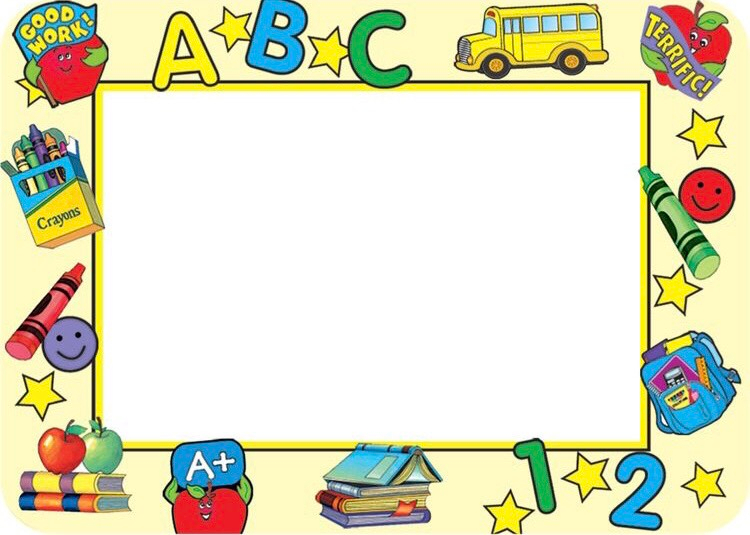 UBND THỊ XÃ BUÔN HỒ
TRƯỜNG MẦM NON HOA HỒNG
LÀM QUEN VĂN HỌC
Đề tài: THƠ “BẠN MỚI”
Lớp : chồi 4
Giáo viên: H LYLA NIÊ
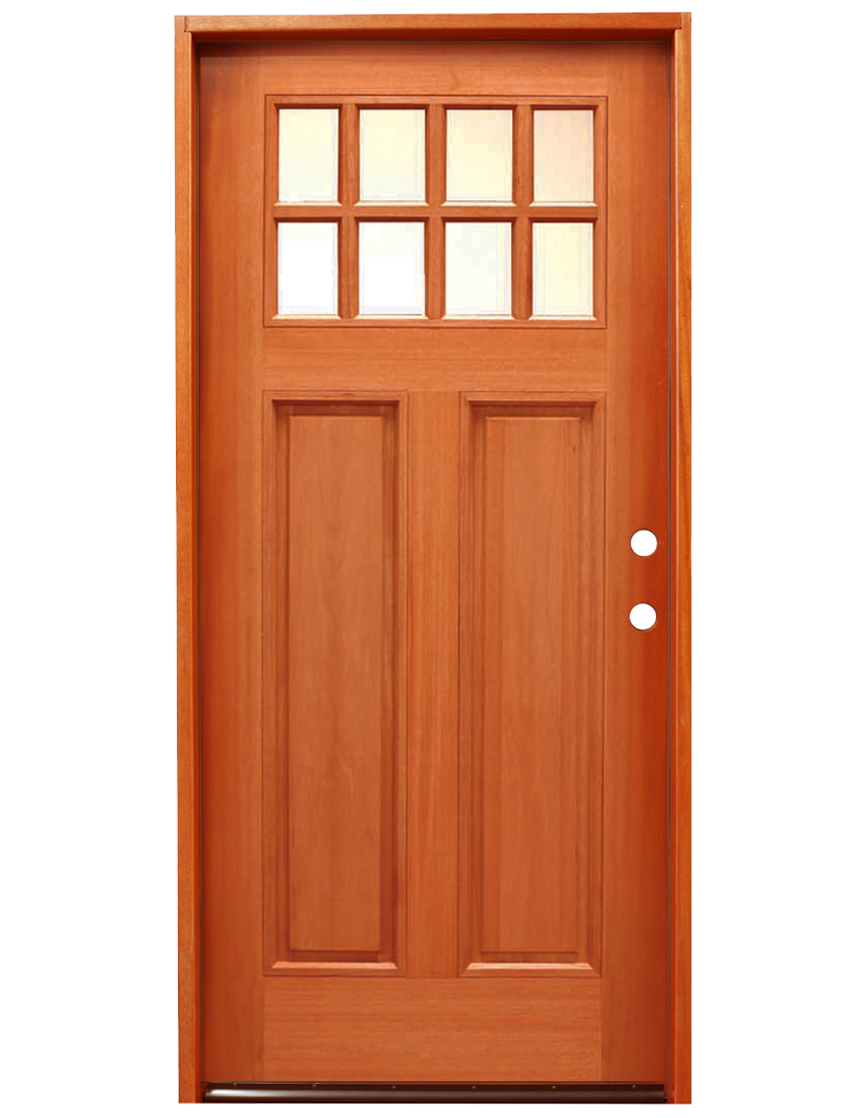 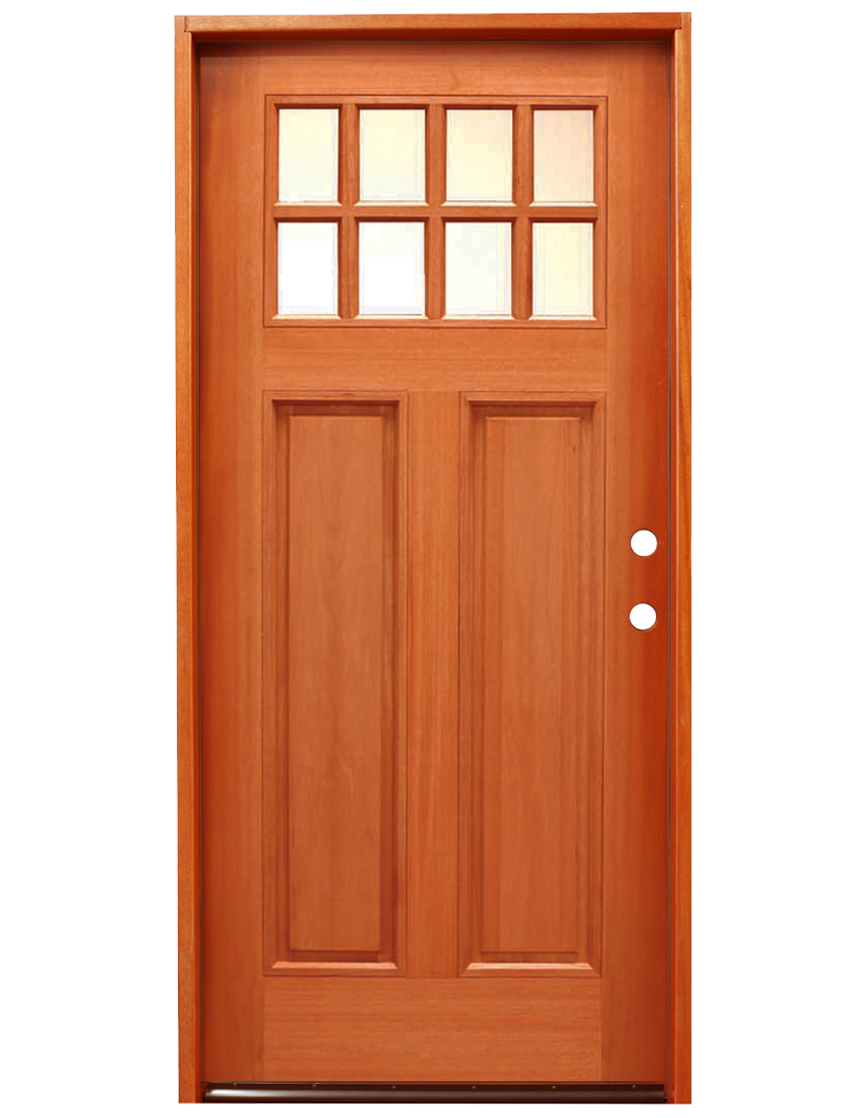 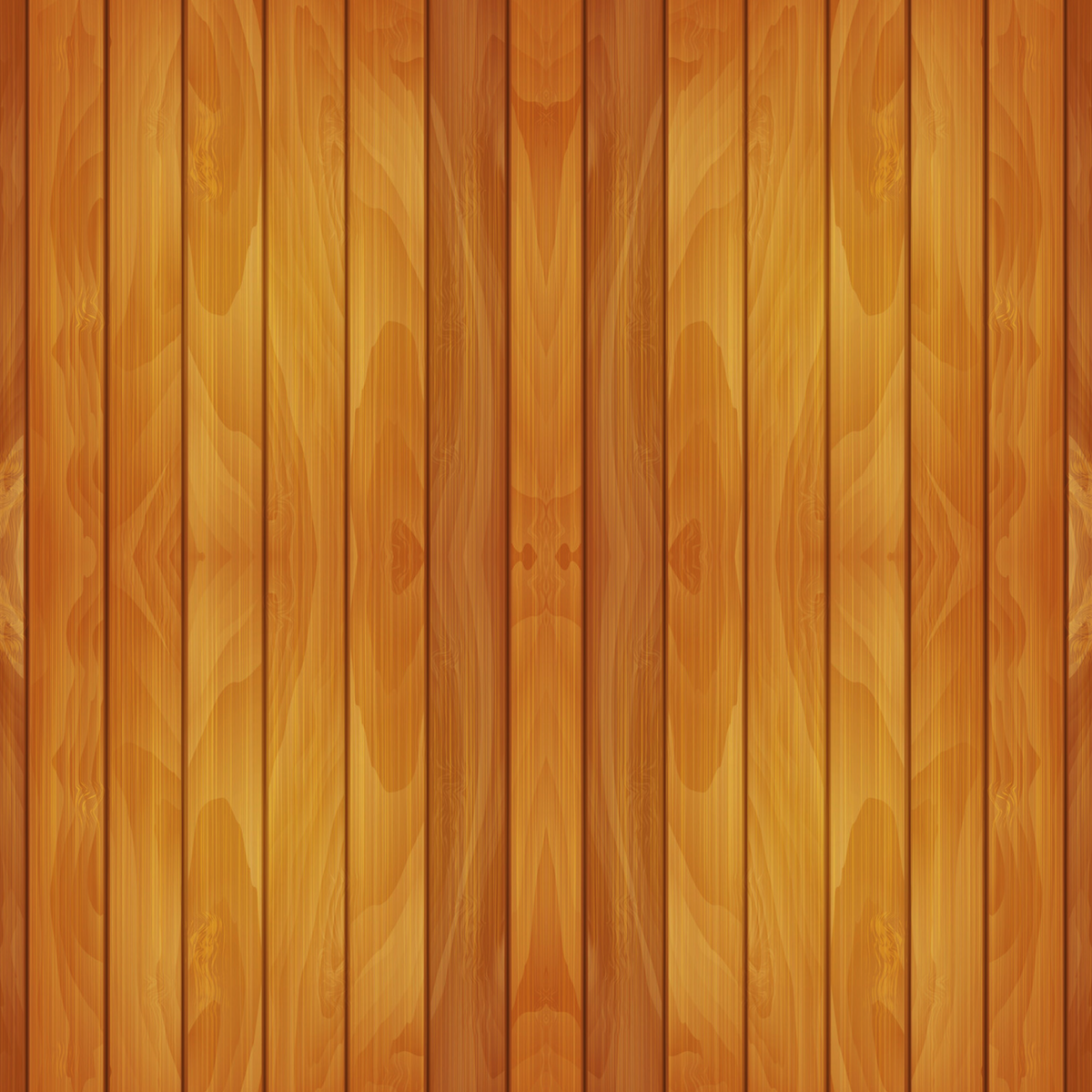 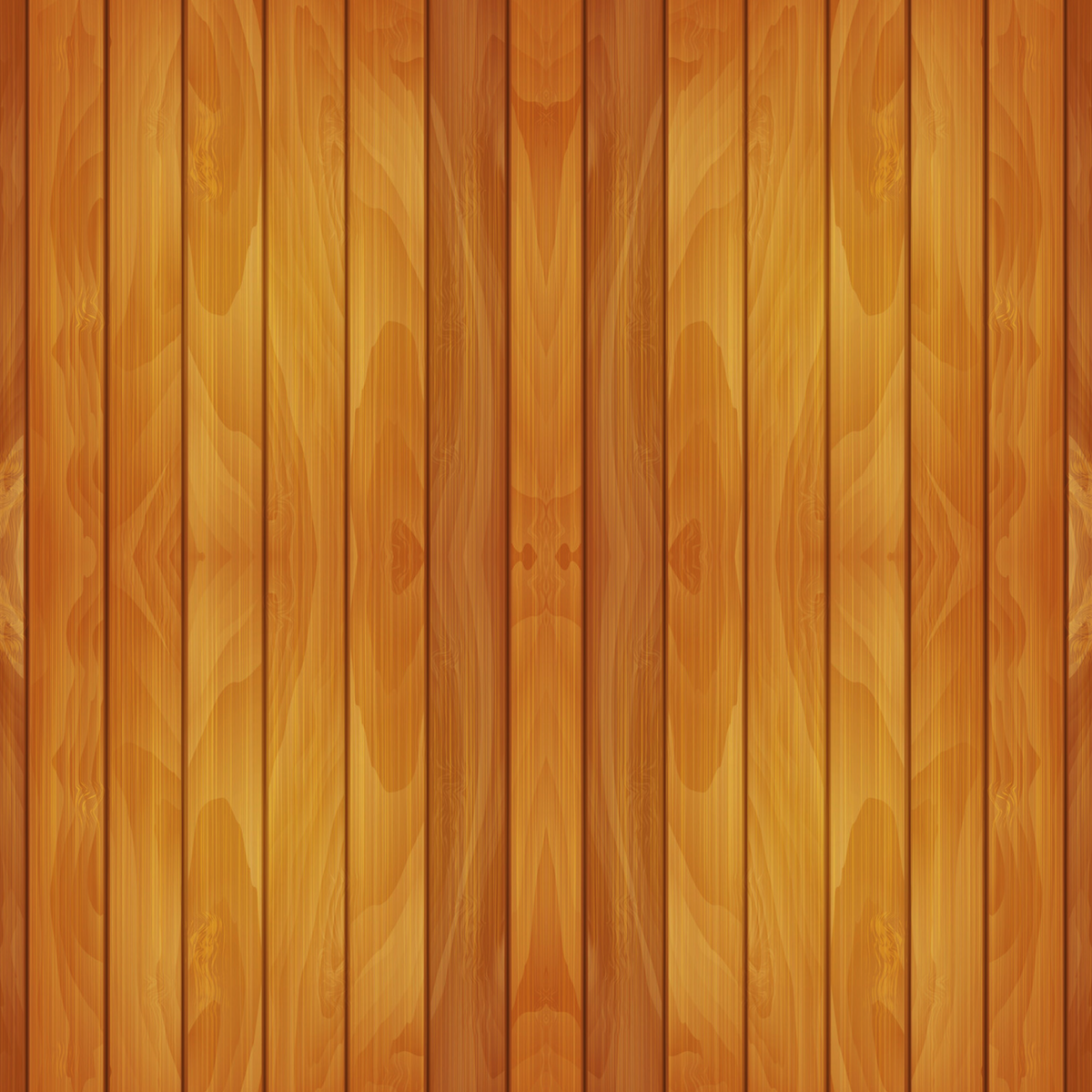 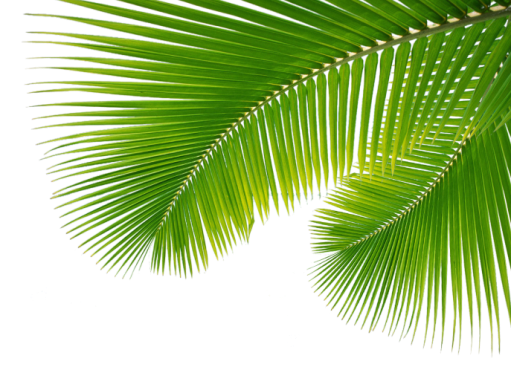 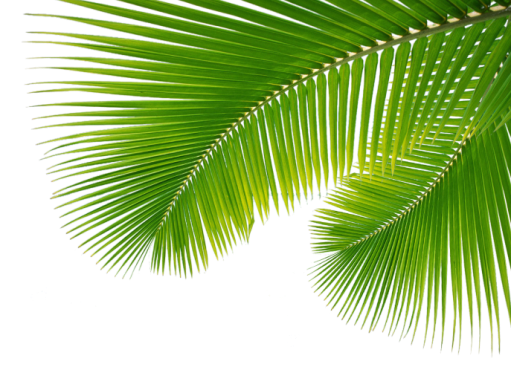 UBND QUẬN LONG BIÊN
TRƯỜNG MẦM NON LONG BIÊN A
Phát triển ngôn ngữ
Thơ: Bạn mới
 Lứa tuổi: 4 – 5 tuổi
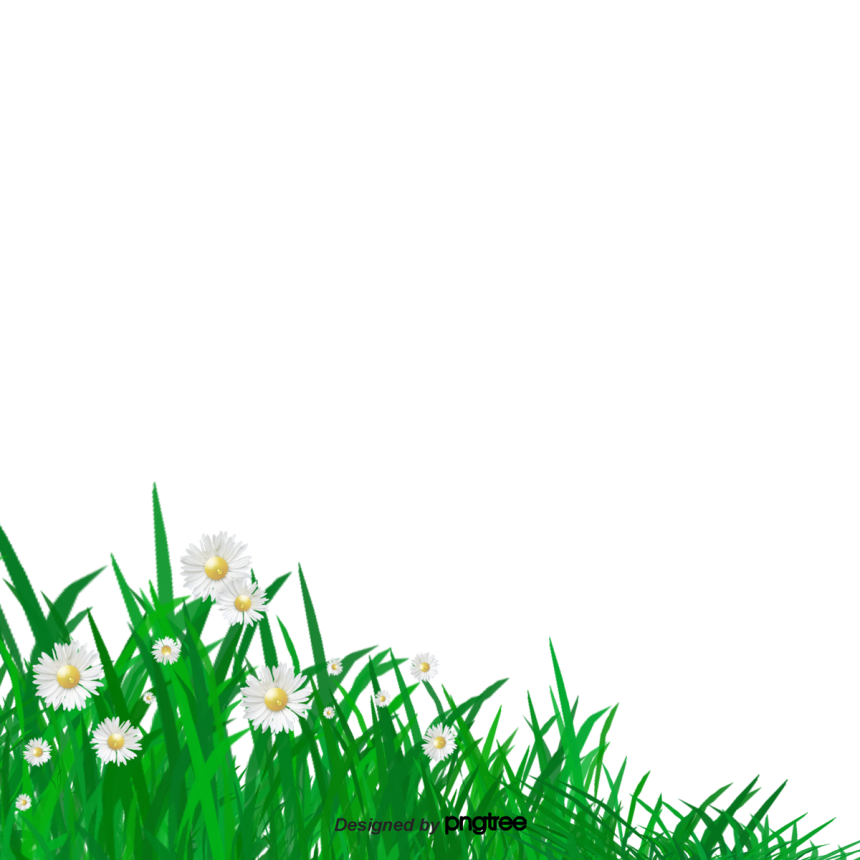 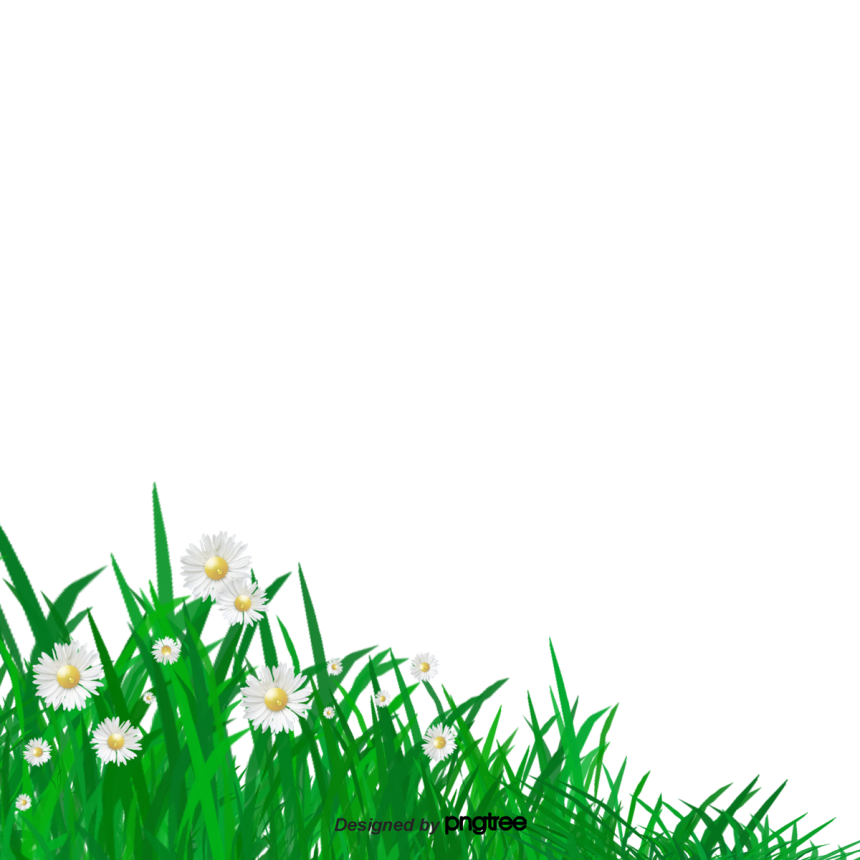 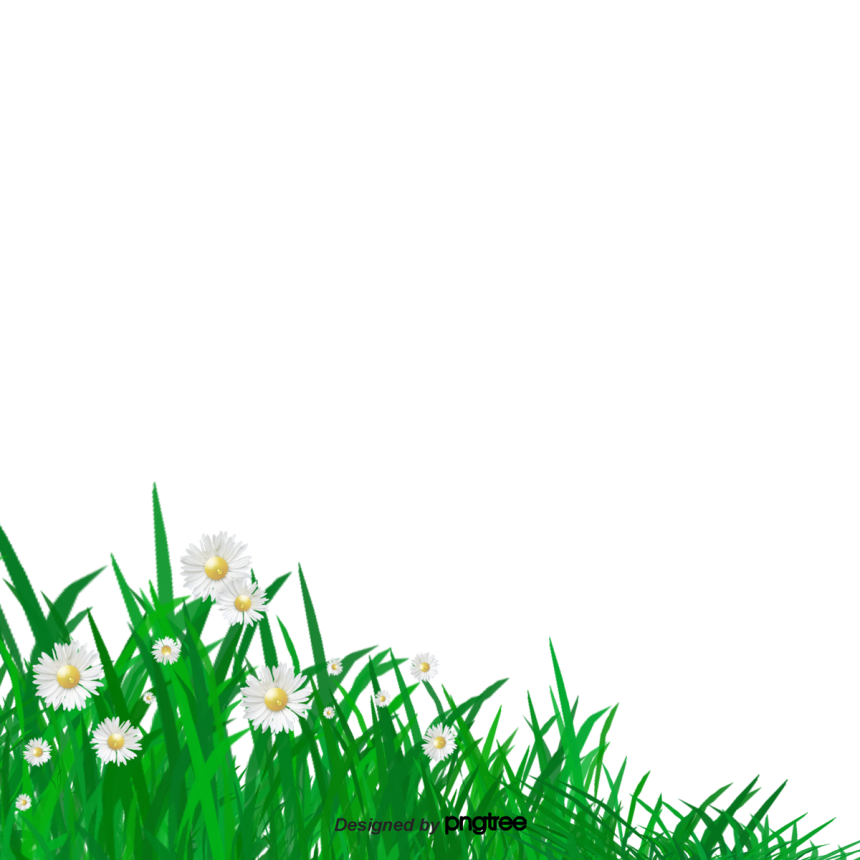 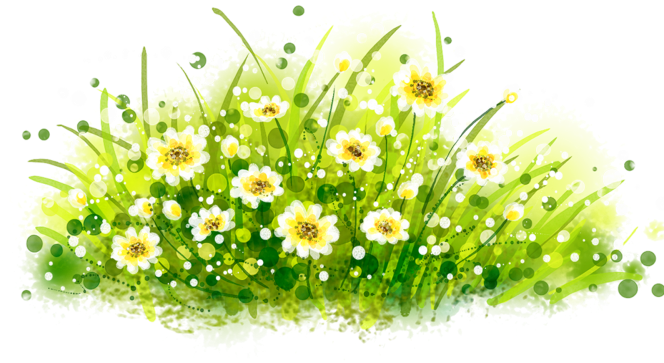 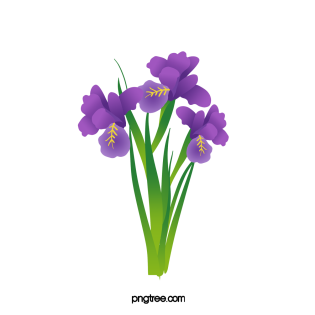 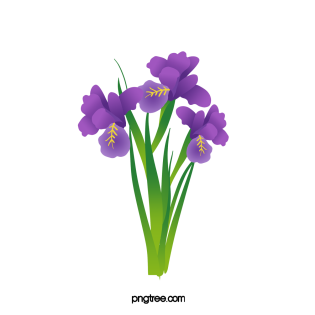 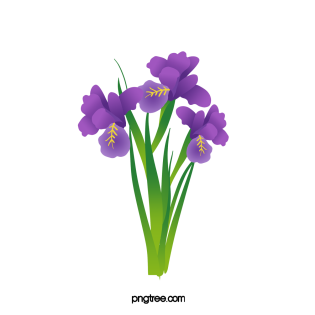 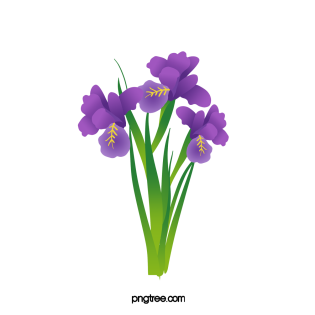 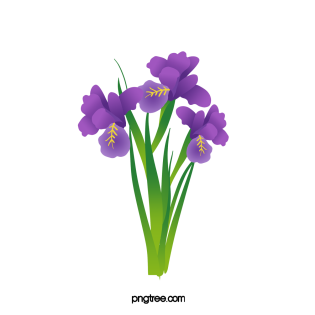 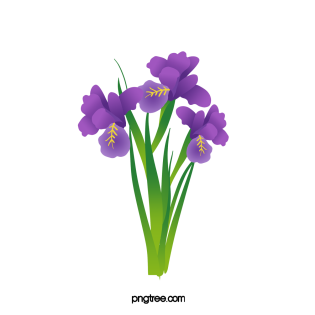 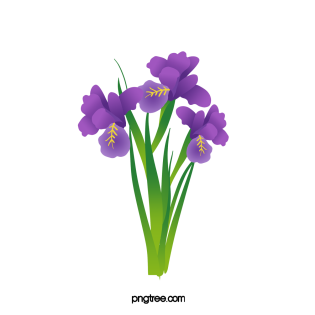 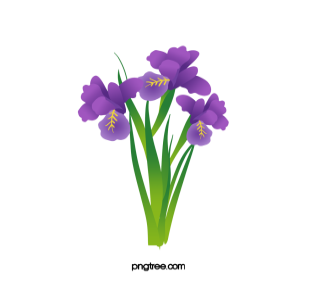 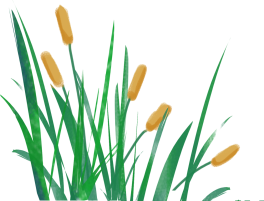 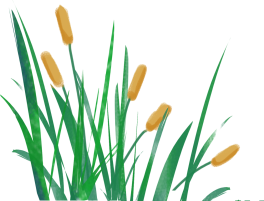 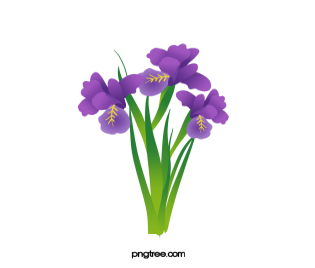 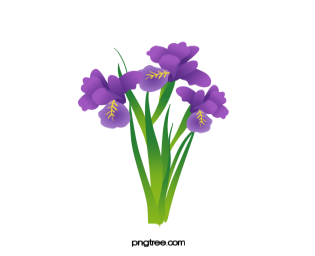 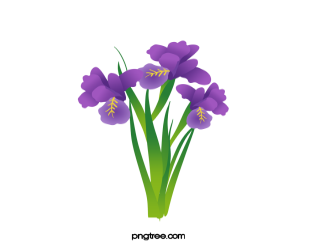 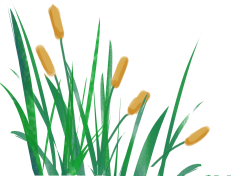 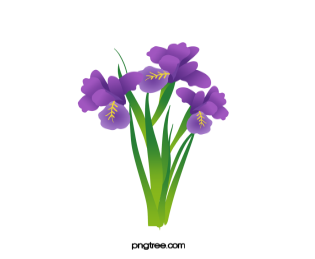 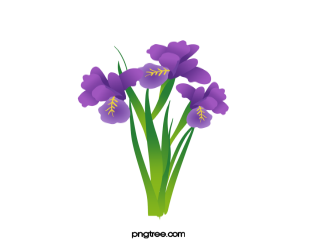 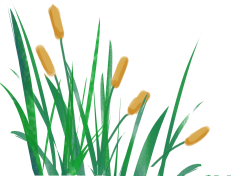 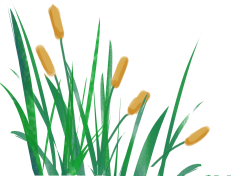 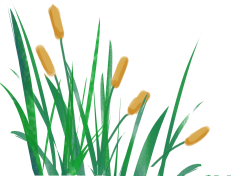 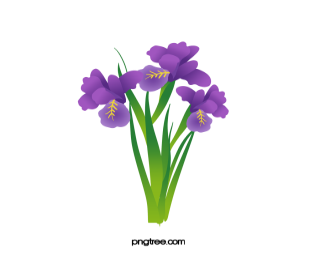 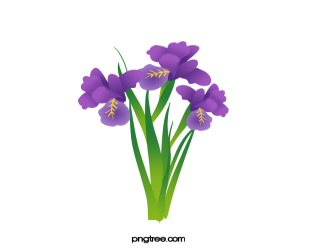 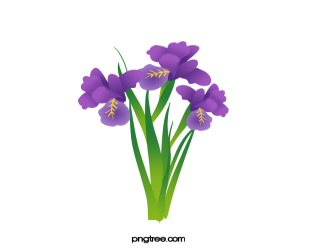 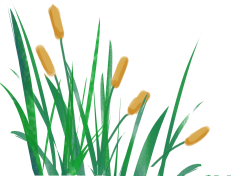 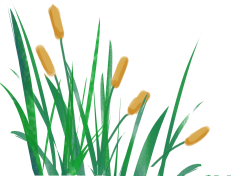 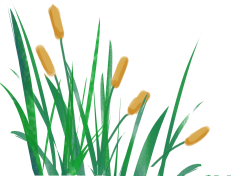 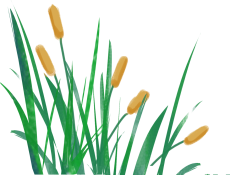 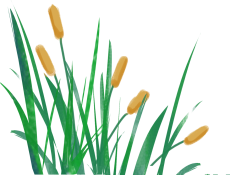 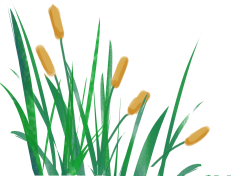 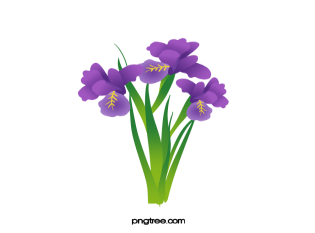 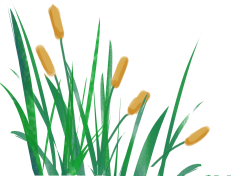 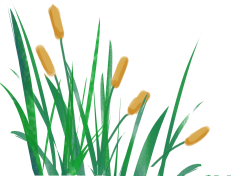 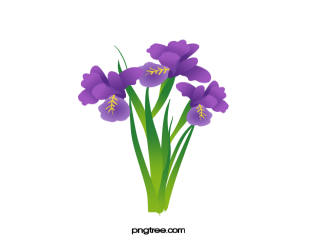 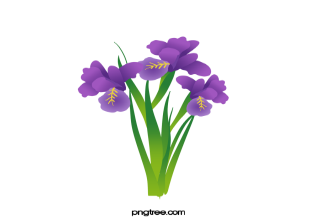 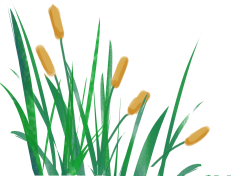 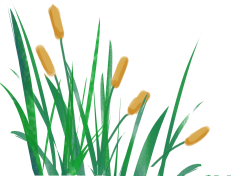 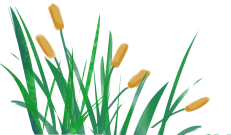 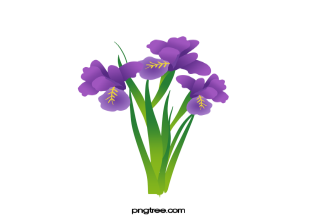 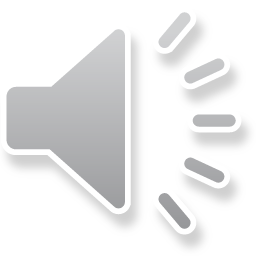 ĐÀM THOẠI – TRÍCH DẪN
Cô vừa đọc cho các con bài thơ gì? Do ai sáng tác?
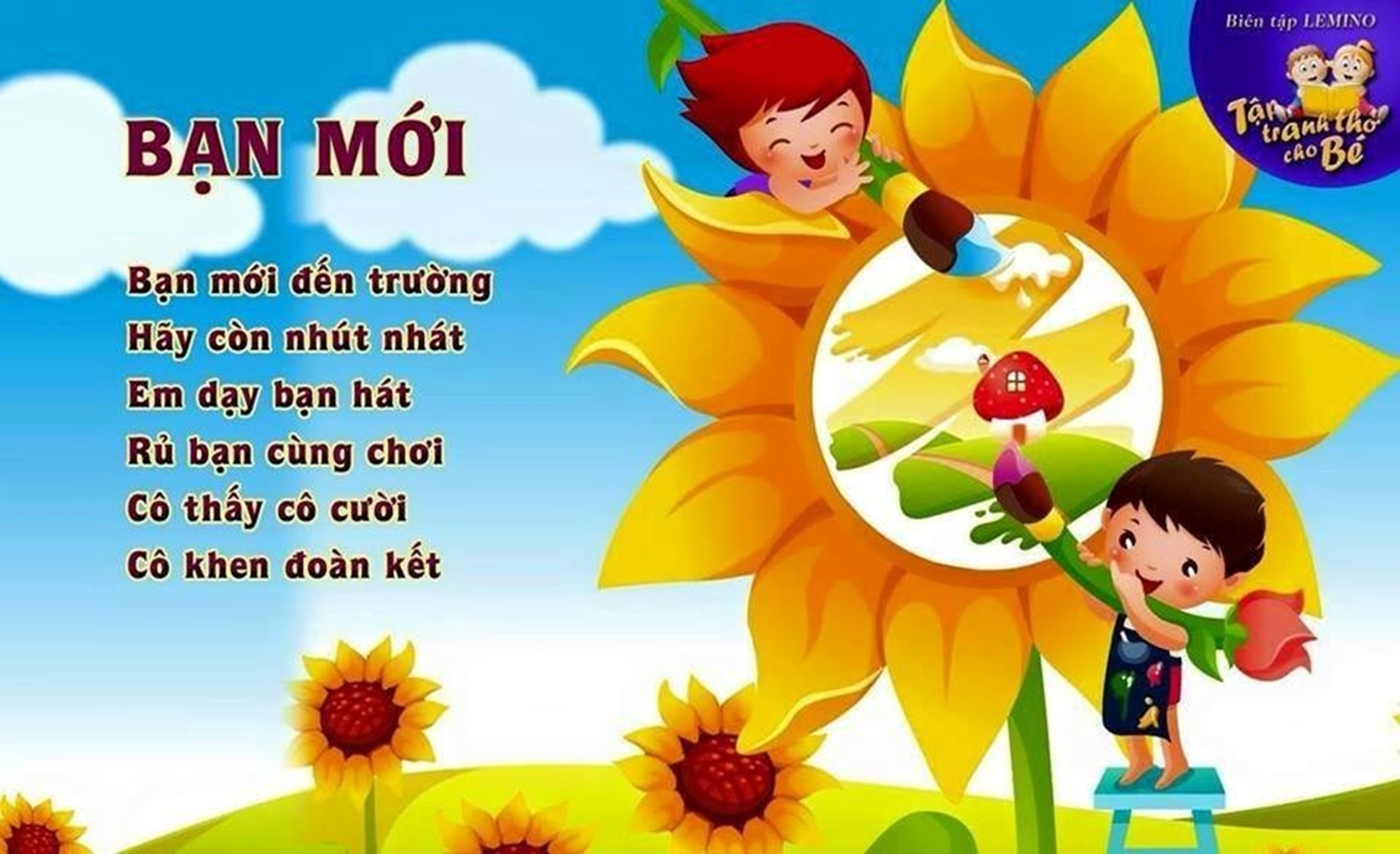 Nguyệt Mai
ĐÀM THOẠI – TRÍCH DẪN
Bạn mới đến trường hãy còn như thế nào?
Bạn mới đến trường
Hãy còn nhút nhát
ĐÀM THOẠI – TRÍCH DẪN
Em đã dạy bạn làm gì? Và rủ bạn đi đâu
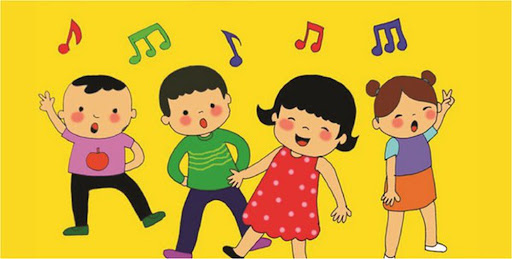 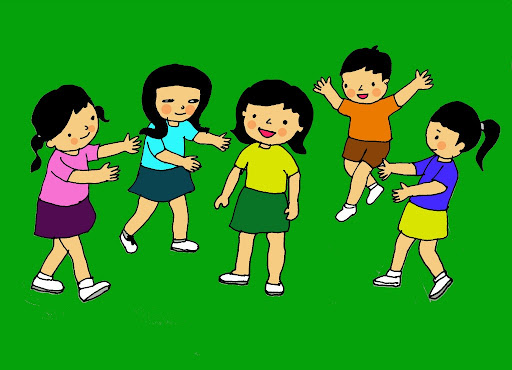 Em dạy bạn hát
Rủ bạn cùng chơi
ĐÀM THOẠI – TRÍCH DẪN
Cô cảm thấy như thế nào? Cô đã khen các con ra sao?
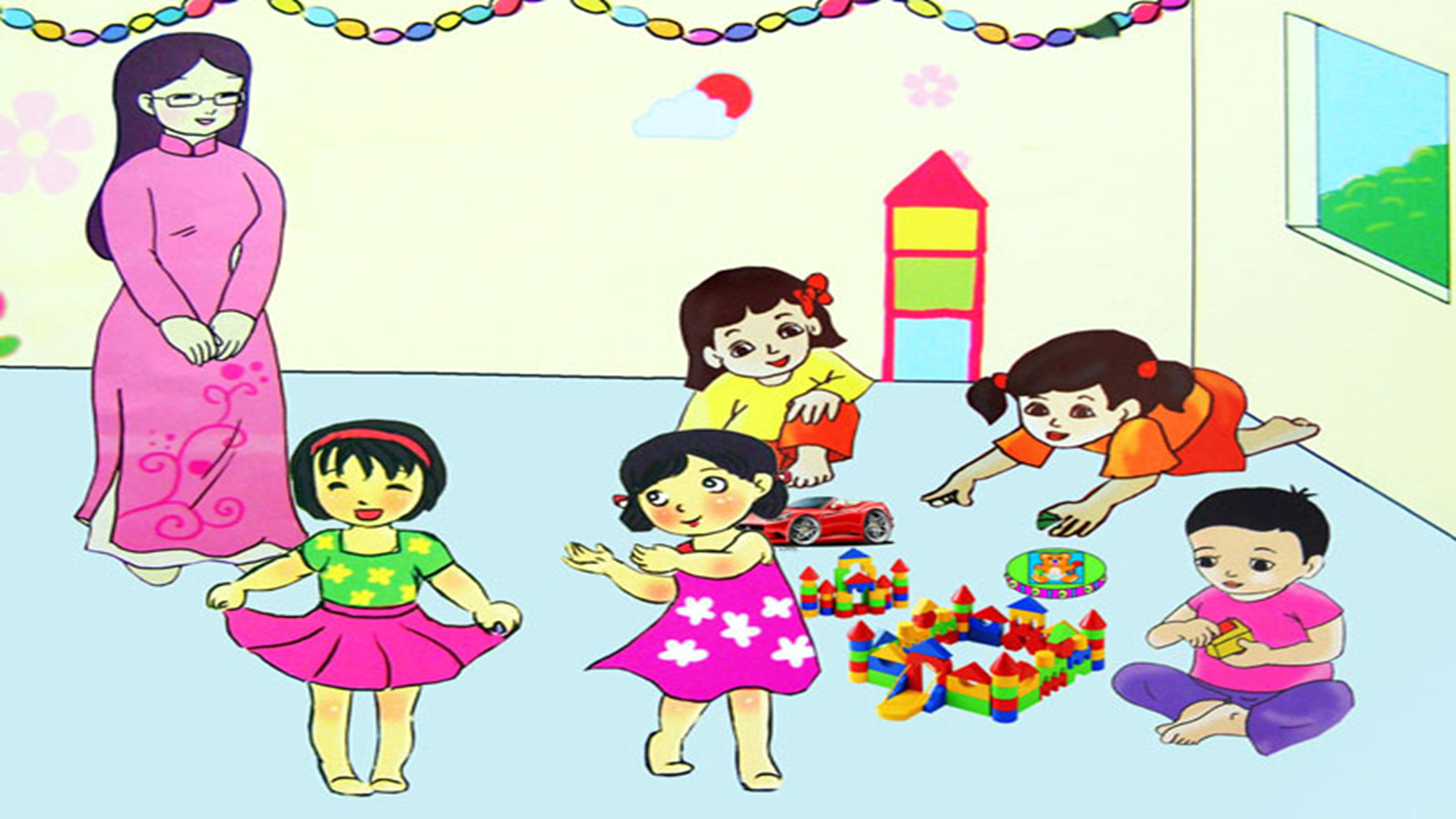 Cô thấy cô cười
Cô khen đoàn kết